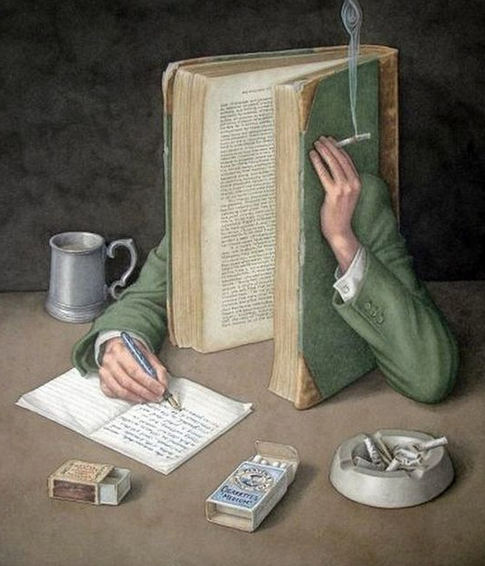 Metodika IX.Vědecké psaní- pro pokročiléod nápaduk textu
1
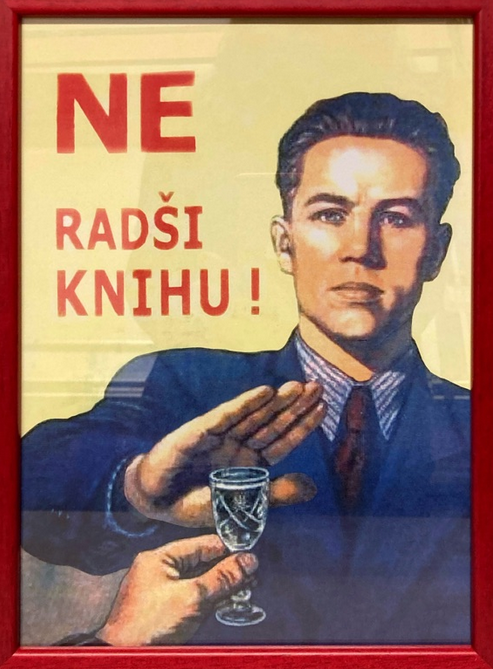 Vítejte v metodologickémkurzu o vědeckém psaní!Kdo jste?Co Vás přivedlo k metodologií?Co očekáváte od kurzuvědeckého psaní?Znalosti cizích jazyků?
2
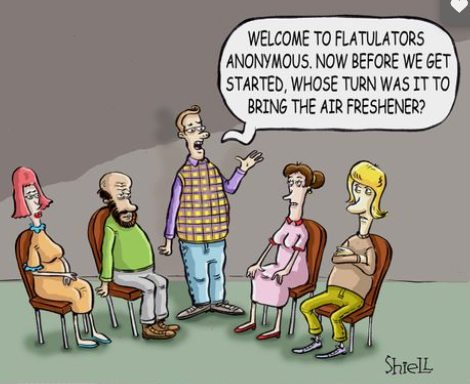 Anonymní
autoři
Ahojte!
Jsem Karel… již
25 let píšu doktorát
Tematické pilíře kurzu:- Psaní: Jak na to?- Proč to nejde a co s tím? - Jak vylepšit vlastní efektivitu/  vlastní pracovní metody?- jak najít údernou dílčí  otázku?- Jak se naučit pravidelně psát?- Jak si zlepšit styl?- Jak vést čtenáře?
Pomůcky….
3
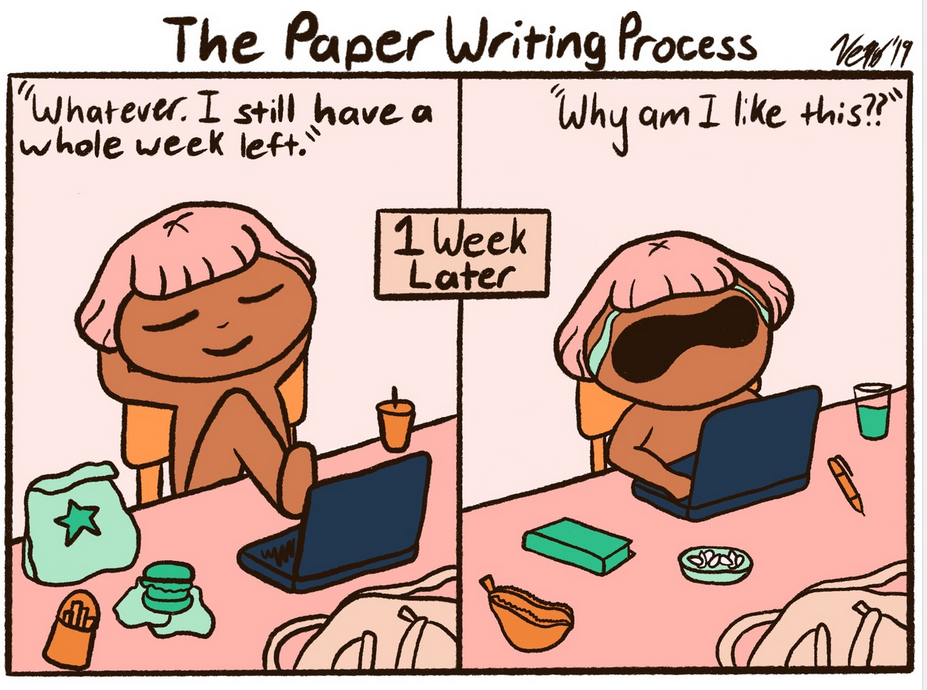 Cíle semestru:zápočet:   - za (hojné) psaní - za aktivní účast v diskusích - ‚úvod‘ do magisterské práce   disertace (20-30 str.) hrubý plán semestru:
14.9.		úvod do problematiky 
21.9.		samostudium (3 kapitoly z knížek)					
5.10.		procesy psaní II – organizace psacího procesu
12.10.		procesy psaní III – psaní jako každodenní rituál
19.10.		procesy psaní IV – osobní zkušenost (Alexanda Kaar ?)
26.10.		tmavé stránky vědeckého psaní
2.11.		styl I – základy přesvědčivé argumentace		
9.11.		styl II – strategie vědeckého vyprávění
16.11.		styl III – jak na úvod aneb poutavá dědkologie
23.11./30.11.	styl IV/V – integrace pramenů
7.12.-14.12.	resumé zkušeností se psaním, závěrečné hodnocení
4
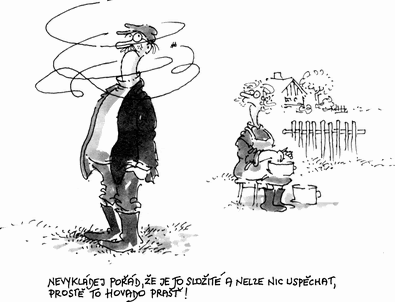 Úkoly 5.10.
1. Přečíst si tři úryvky z knížek: Helen Sword (building the base), Robert
     Boyce (Why Professors don‘t write) a Paul J. Silva (Specious 
     barriers to writing a lot) 
     - s čím souhlasíte, co je vám cizí?
     - co děláte jinak?
2. Zamyslete se nad vaším nejhorším zážitkem s vědeckým psaním
3. Proveďte malou rešerši na téma: vědecké psaní na českých vysokých
   školách/v rámci akademického kurikula (prezentace ca. 5 min)